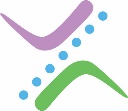 Prometheus actualități
Răzvan Georgescu, Dragoș Moise, 
Iulian Ciungaru, Traian Pușcașu
Prometheus Versiunea 13.185
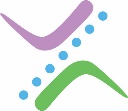 Este destinat să ajute utilizatorii să respecte cerințele GDPR. Posibilitatea de a înregistra accesul pentru “citit” la datele personale ale donatorului și ale pacientului este adăugată la setul de alte jurnale pentru a permite identificare utilizatorilor care au “citit” date din Registru.
îmbunătățirile majore ale serviciului de căutare Prometheus prin:
adăugarea de caracteristici specifice ale căutării in Registrele locale  și EMDIS. 
Suport pentru generare GRID (este obligatoriu până la sfârșitul anului 2018).
Exportul BMDW XML este îmbunătățit în concordanță cu cele mai noi feedback din testarea fișierelor XML de către AMDM (WMDA).
Instrumentul analitic pentru donatori:
permite utilizatorilor să stabilească anumite criterii înainte de încărcarea datelor, evitând încărcarea inutilă a întregii baze de date. 
Exportul tuturor donatorilor se poate face printr-un instrument separat disponibil la cerere. 
Stocarea codului numeric personal (CNP) în baza de date, într-o formă criptată. (cu suportul Registrului din Hong Kong) 
Secțiunea Parametri de sistem 
este rearanjată pentru a oferi o structură logică mai mare. 
Căutarea oferă acum informații și despre potrivirea permisivă / nepermisivă DPB1.
2
Prometheus Serviciul SEARCH
Serviciul de căutare Prometheus:
Este un nou instrument de căutare donatori pentru registrele care utilizează Prometheus. 
O bază de date comună într-un mediu securizat găzduiește date XML exportate în BMDW. 
Nu există informații personale. 
sincronizarea datelor în timp real. 
Serviciul oferă diferite funcții și interfețe: încărcarea datelor către BMDW utilizând noul API REST. În acest fel, putem seta o sincronizare completă (de exemplu, zilnică) cu BMDW.

Integrarea și schimbul de date cu sistemele de registre mari. 
De exemplu, unele registre exportă în mod regulat date către NMDP, unde sunt listate în sistemul de căutare NMDP în avans.

API-ul de căutare API pentru software-ul Prometheus: 
integrează apoi rezultatele căutării cu date private, 
oferă opțiuni extensive de sortare și filtrare și 
rapoarte personalizate de căutare.
12 registre, printre care si RNDVCSH,  participă deja la Serviciu!
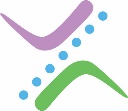 3
BMDW XML
WMDA migrează datele Registrelor de la formatul Dot20 la XML. Noul format XML este mai strict decât vechiul Dot20. 
ID-urile donatorilor, genul și data nașterii sunt obligatorii. 
Există Registre care utilizează Prometheus, cu mii de donatori dar care nu îndeplinesc toate criteriile. Aceste Registre încearcă să completeze datele cât mai mult posibil. Mulți dintre acești donatori nu sunt încă publicați în BMDW. Pentru datele acestor donatori recomandarea este să fie încărcate datele în BMDW folosind formatul Dot20, apoi să treceți formatul XML go-live. 
Astfel, veți obține mai mult timp pentru a completa datele și donatorii dvs. vor fi prezenți în BMDW.
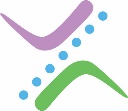 4